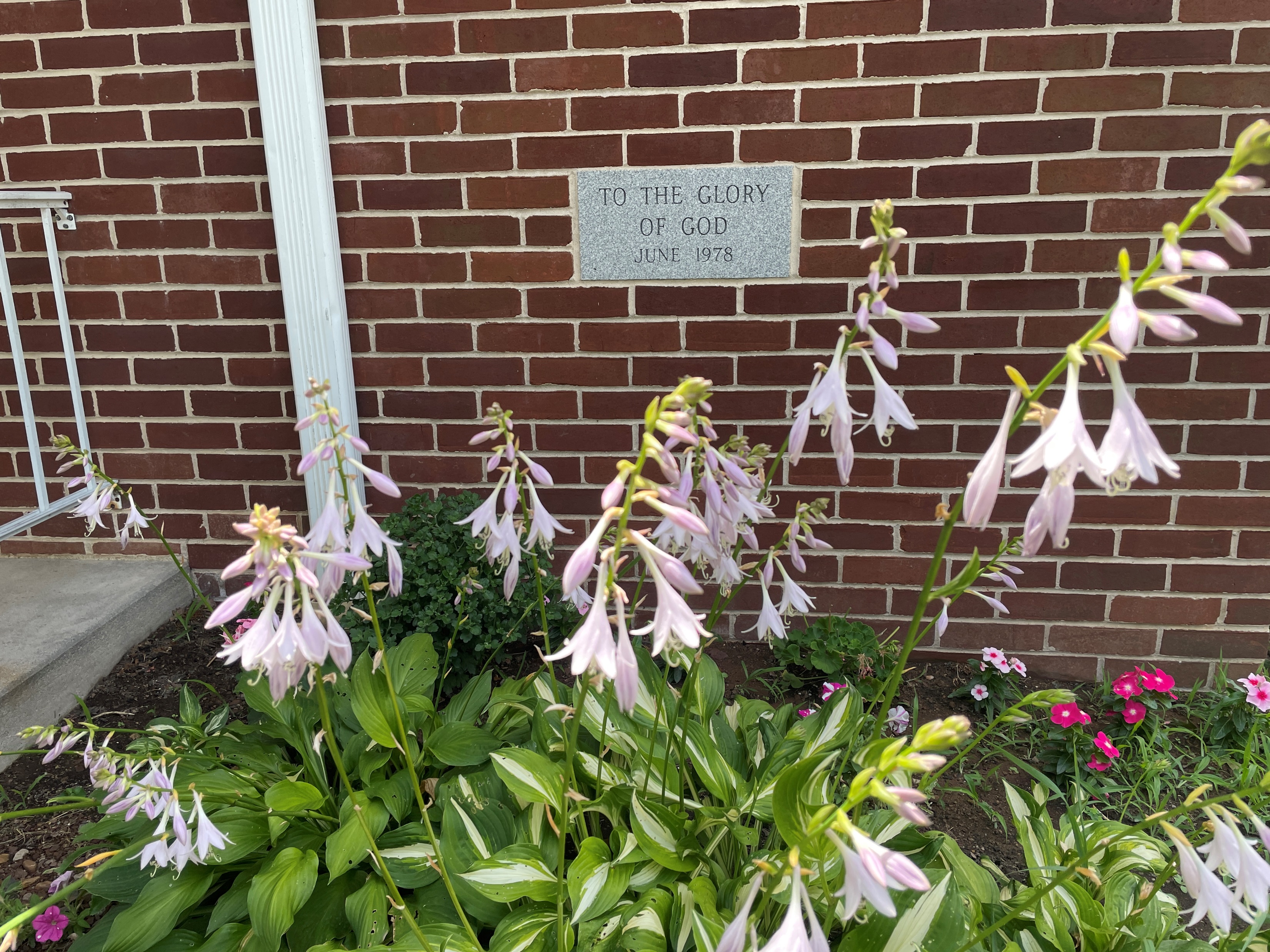 This was the Lord's doing, 
and it is marvelous in our eyes.  Matt 21:42
Welcome
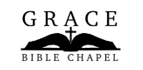 America and the BIBLE
2024 focus of our “middle name” at GBC
Wednesdays
7:00 PM
sharing   favorite verses 
or insights 
& prayer time.
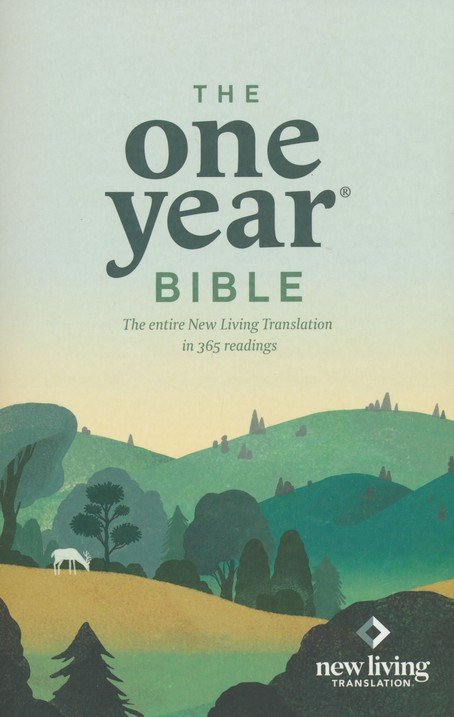 America and the BIBLE
2024 focus of our “middle name” at GBC
This week’s July 4th Celebrations - 248 years old
New State laws on 10 Commandments & Bible
	 Promoting “foundational documents of 			our state & national government”. (Louisiana)
	 Every classroom in the state, grades 5 thru 12,		must have a Bible and all teachers 	must teach 		from the Bible in the classroom. (Oklahoma)
“It’s crystal clear to us that, in the Oklahoma academic standards, the Bible is a necessary historical document to teach our kids about the history of this country, to have a complete understanding of Western civilization, and to have an understanding of the basis of our legal system.” 
- OK State Superintendent of Public Instruction, 	Ryan Walters
America and the BIBLE
State Constitutions

All but four state constitutions use the word “God” at least once. (PA Constitution 2 times)
The constitutions in Colorado, Iowa and Washington refer to a “Supreme Being” or “Supreme Ruler of the Universe”. 
Hawaii’s constitution (in its preamble) states that the people of Hawaii are “grateful for Divine Guidance.”
America and the BIBLE
Mayflower Compact - 1620
1st governing document of Plymouth Colony. 

"For the glorie of God and 
advancement of ye Christian 
faith, we do… covenant and 
combine ourselves together 
into a civil body politick."
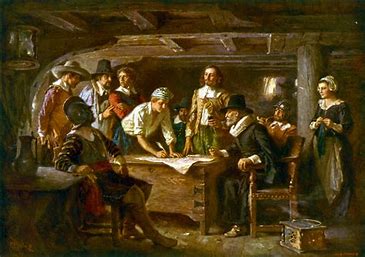 America and the BIBLE
Geneva (“Pilgrims”) Bible 

When the Pilgrims landed 
at Plymouth Rock that cold
winter day, it was the 1599
Geneva Bible that was 
carefully studied to develop the laws of this new colony.
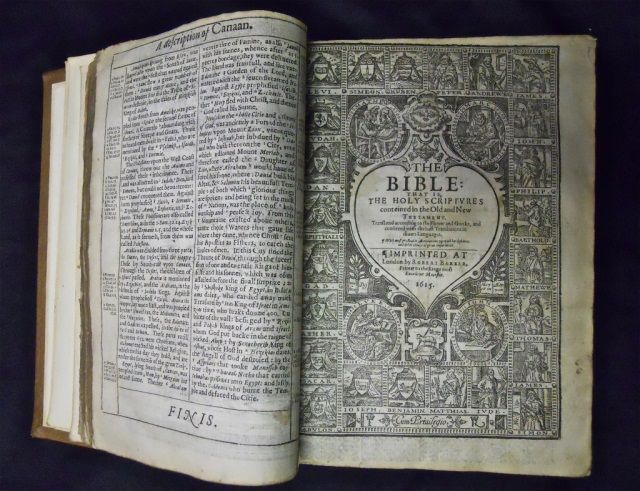 America and the BIBLE
Eliot Indian Bible - 1663

Also known as the 
Algonquian Bible. 
First translation of 
the Christian Bible into 
an indigenous American language. 
Tanslated by John Eliot, an English Puritan missionary, into the Massachusett language.
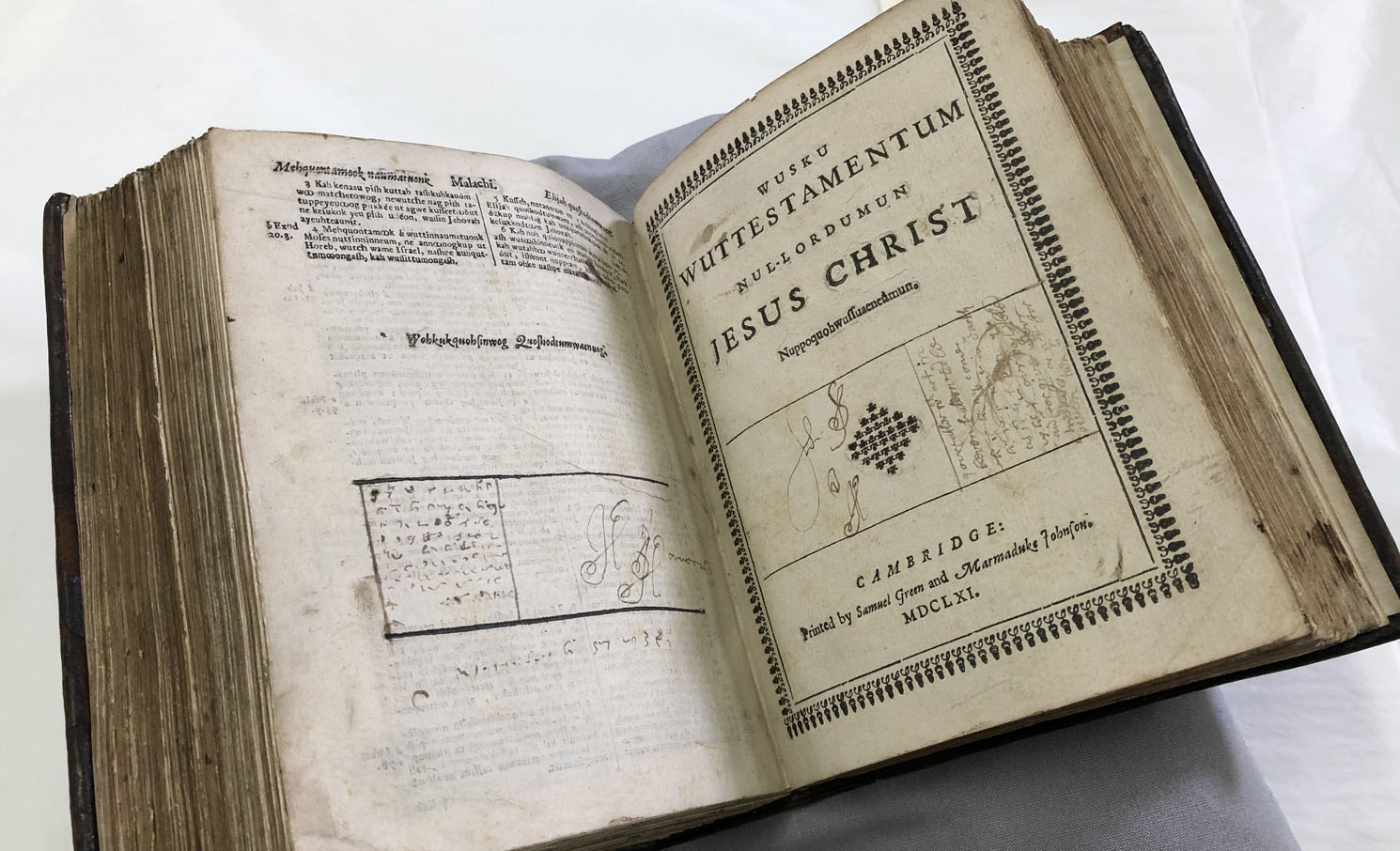 America and the BIBLE
Liberty Bell - 1752
2080 pound bell cast with the 
words, "Proclaim LIBERTY 
throughout all the Land unto 
all the inhabitants thereof”, 
from Leviticus 25:10.
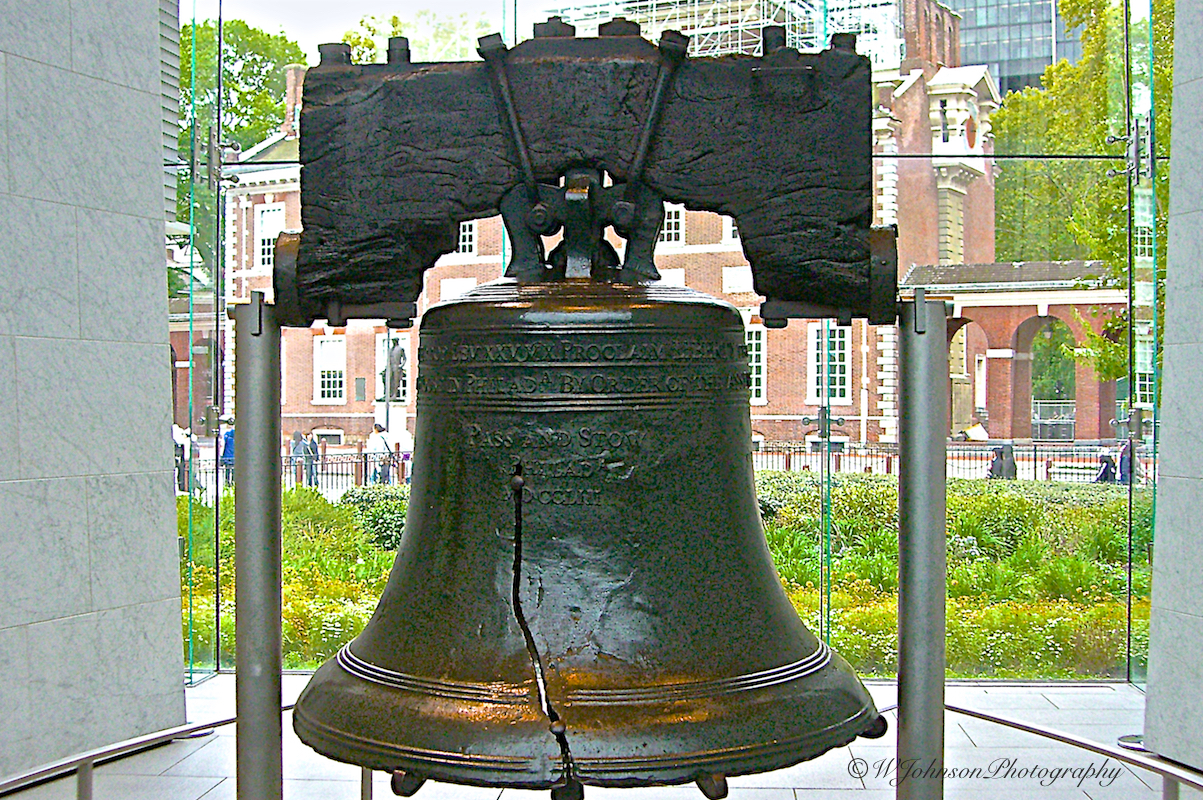 America and the BIBLE
Declaration of Independence - 1776
The laws of nature and nature’s God …
endowed by their Creator …
the Supreme Judge of 
	the world …
the protection of Divine 
	Providence …
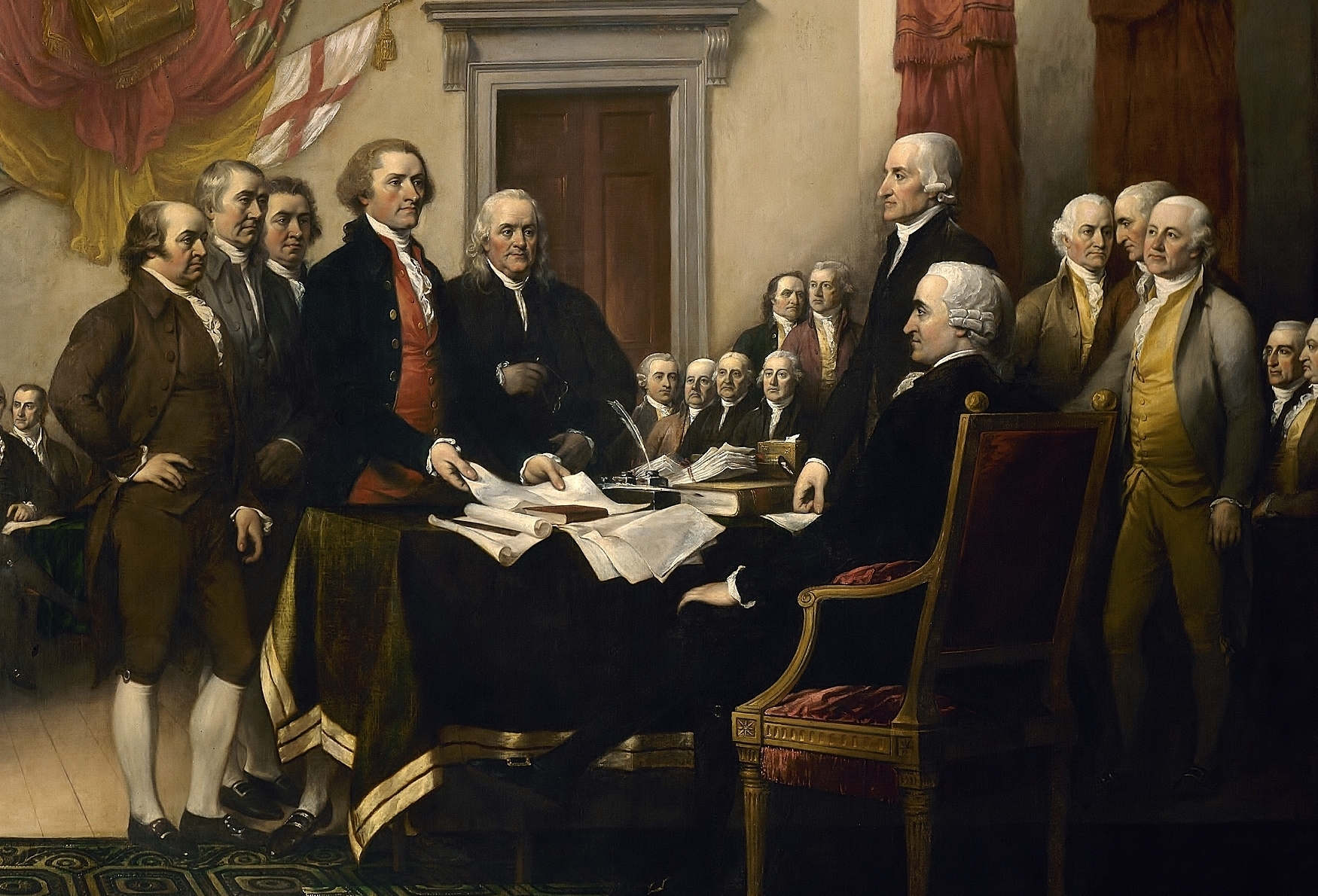 America and the BIBLE
Public Oaths - 1789
The First Congress explicitly prescribed the phrase "So help me God” in oaths under the 
Judiciary Act of 1789 for 
all U.S. judges and officers 
other than the president.
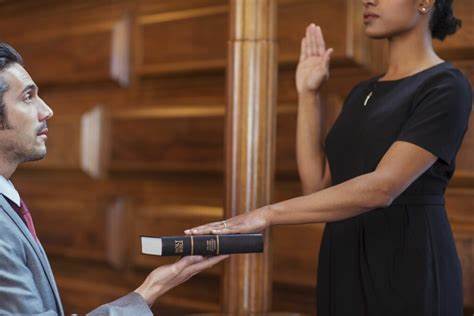 America and the BIBLE
George Washington - 1789

We ought to be persuaded that 
the propitious smiles of Heaven 
can never be expected on a nation
that disregards the eternal rules 
of order and right which Heaven 
itself has ordained.
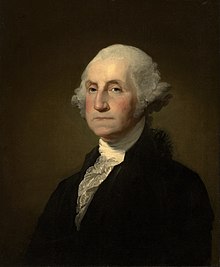 Washington to Hebrew Congregation - 1790

May the same wonder-working Deity, who long since delivering the Hebrews from their Egyptian Oppressors planted them in the promised land — whose Providential Agency has lately been conspicuous in establishing these United States as an independent Nation — still continue to water them with the dews of Heaven and to make the inhabitants of every denomination participate in the temporal and spiritual blessings of that people whose God is Jehovah.  (Ps 33:12)
Inside Washington Monument
“Holiness to the Lord”
	(Ex 28:26; Isa 23:18; Zech 14:20)
“Search the Scriptures”
	(John 5:39)
“The memory of the just is 
	blessed.”  (Prov 10:7)
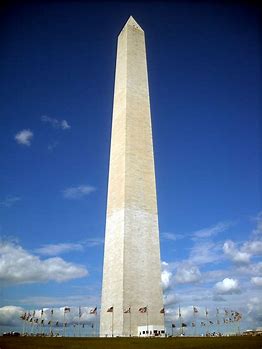 On the Library of Congress Walls

“The light shineth in darkness, and the darkness comprehended it not” (John 1:5).
“The heavens declare the glory of God” (Ps 19:1).
“Wisdom is the principal thing; therefore, get wisdom and with all thy getting, get understanding” (Prov 4:7).
“What doth the Lord require of thee, but to do justly, and to love mercy, and to walk humbly with thy God” (Micah 6:8).
America and the BIBLE
President John Adams - 1798

We have no government armed 
with power capable of contending 
with human passions unbridled by 
morality and religion. 
Our Constitution was made only for 
a moral and religious people. It is 
wholly inadequate to the government of any other.
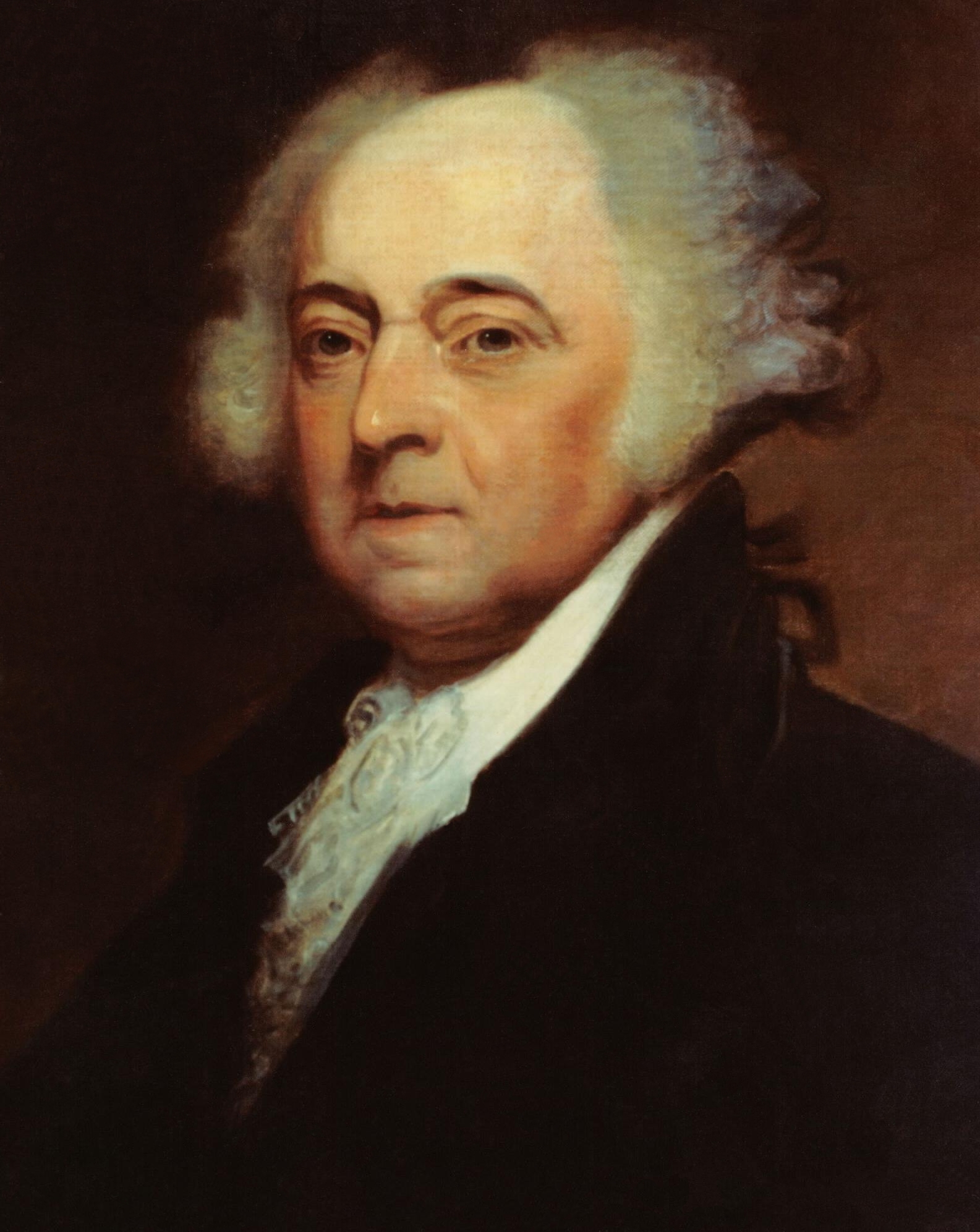 America and the BIBLE
Abraham Lincoln

In regards to this great Book [the Bible], 
I have but to say it is the best gift God has 
given to man. 
All the good the Savior gave to the world 
was communicated through this Book. 
But for it we could not know right 
from wrong. 
All things most desirable for man's welfare, 
here and hereafter, are found portrayed in it.
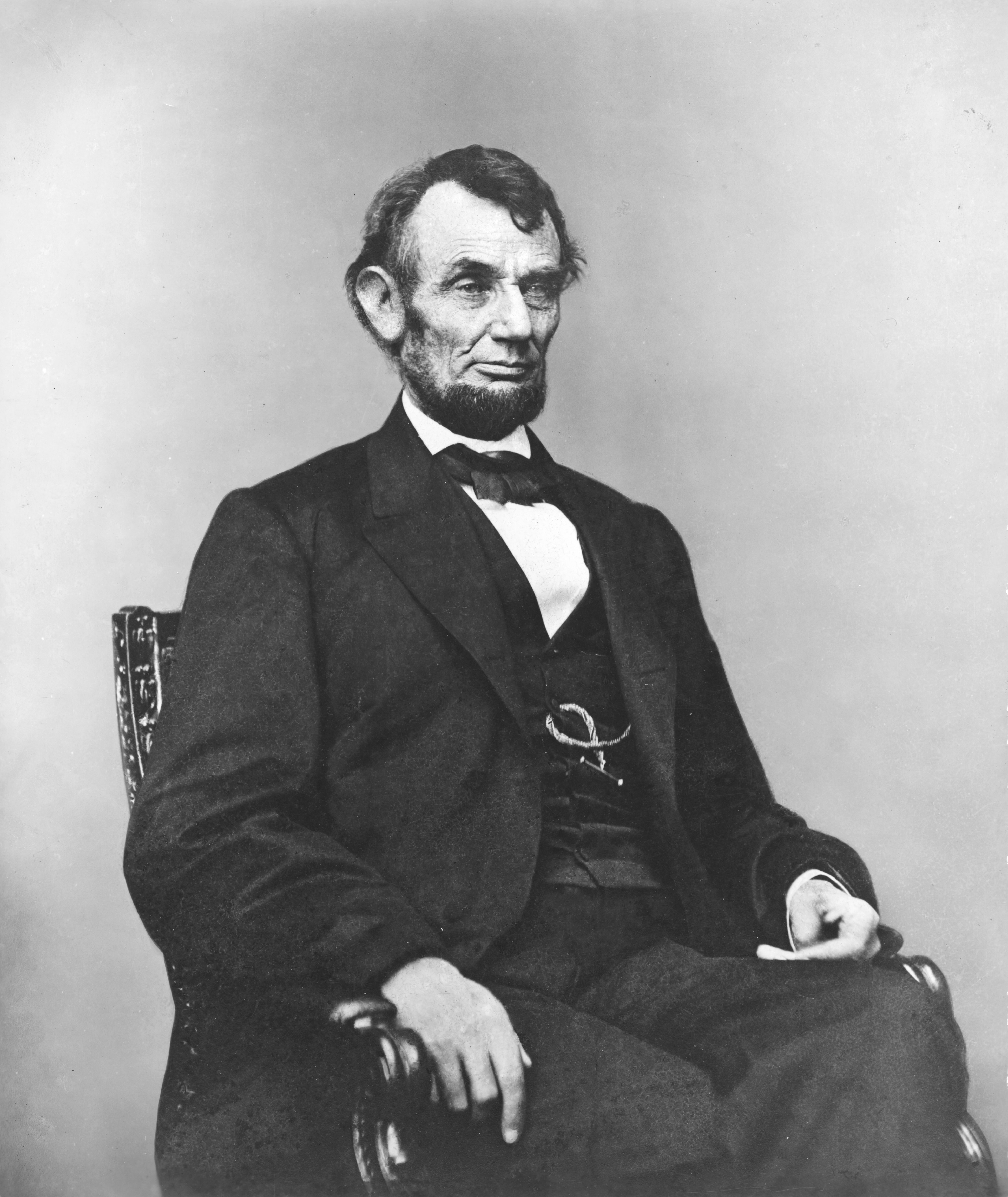 In the Lincoln Memorial
Mt 18:7 “Woe to the world 
because of offenses, for it 
must needs be that offenses 
come; but woe to that man 
by whom they come!” 
Psalm 19:9  “The fear of the Lord is clean, enduring forever: the judgments of the Lord are true and righteous altogether.”
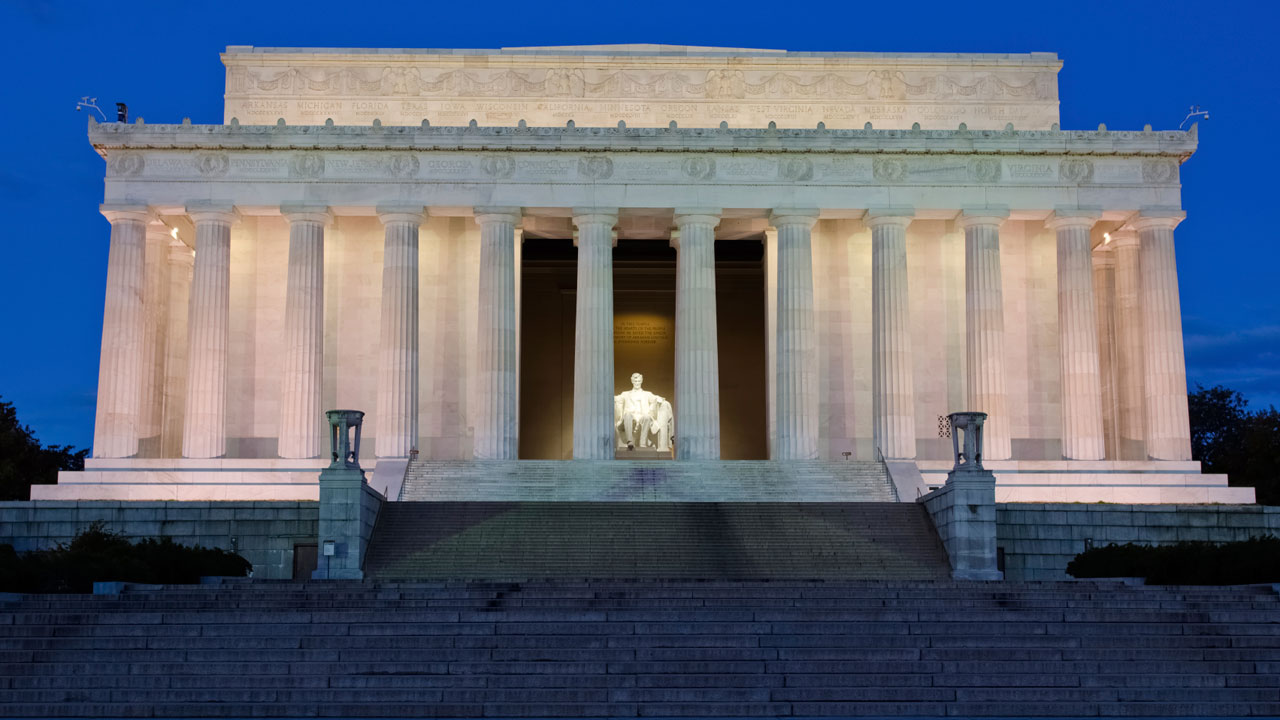 American Military and the BIBLE
Chaplains have served in the various branches of the United States armed forces since their formation, including in the Continental Army during the American Revolution. 
Congress authorized the hiring of an Army Chaplain in 1791. 
Until 1862, only Christians were allowed.
American Military and the BIBLE
	Bibles Issued with Presidential Forwards
WW 1 - The Bible is the Word of Life. I beg that you will read it and find this out for yourselves. 
Read, not little snatches here and 
there, but long passages that will 
really be the road to the heart of it. 
	(Woodrow Wilson)
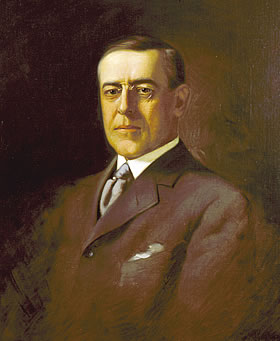 American Military and the BIBLE
	World War 2 
As Commander-in-Chief, 
I take pleasure in commending 
the reading of the Bible to all 
who serve in the armed forces 
of the United States. 
	(Franklin D. Roosevelt)
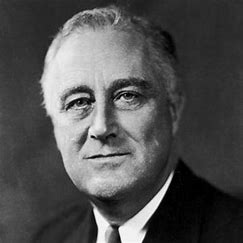 America and the BIBLE
	Resolutions & Proclamations
The Congress of the United States, 
in recognition of the unique 
contribution of the Bible in 
shaping the history and character 
of this Nation and so many of its 
citizens, authorizes and requests 
the President to designate the year 
1983 as the "Year of the Bible."
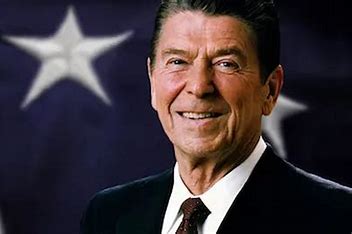 American Education and the BIBLE
	Ivy League - Harvard 1648
“Seeing the Lord giveth wisdom, every one 
shall seriously by prayer in secret seek wisdom of Him. Every one shall so exercise himself in reading the Scriptures twice a day that they be ready to give an account of their proficiency therein, both in theoretical observations of languages and logic, and in practical and spiritual truths….”
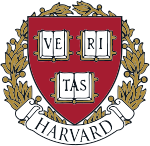 University of Pennsylvania - 1740
Philadelphia churches denied revivalist 
George Whitefield access to their pulpits, 
forcing him to preach in the open. 
So some of Whitefield’s admirers, among them Benjamin Franklin, decided to erect a building to accommodate the great crowds that wanted to hear him. 
The structure they built became the first building of what is now the University of Pennsylvania, and a statue of Whitefield stands prominently on that campus today.
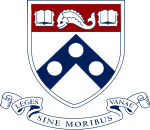 New England Primer - 1687
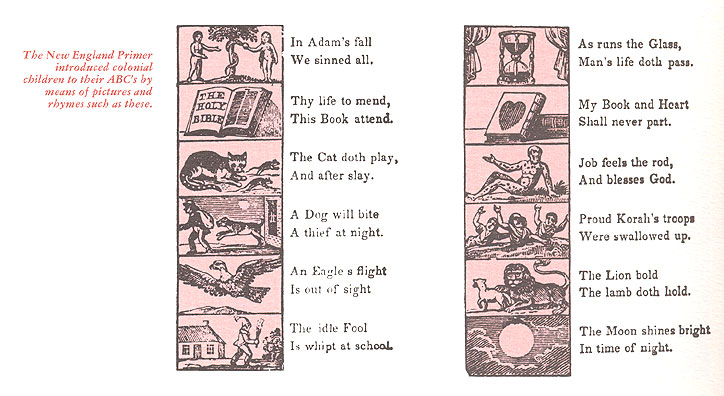 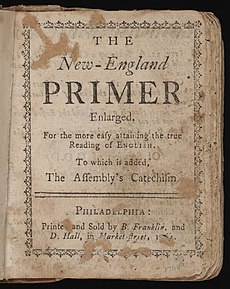 McGuffey Readers - 1836
“Remember, my dear son, to 
read a portion of your Bible 
every day, and do not forget 
daily, and steadily to pray to 
God to keep you from evil, and 
to prepare you for the duties of
life and for the hour of death.”
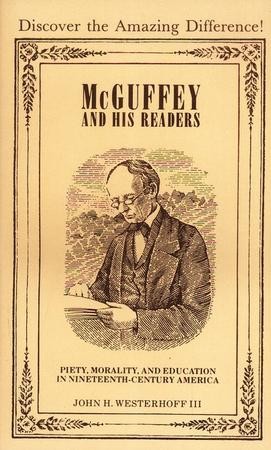 American Revivals and the BIBLE
 The Great Awakening - 1734-43
	Jonathan Edwards & George Whitefield

Starting in Philadelphia in 1739, 
George Whitefield’s dramatic preaching
was like striking a match to the revival
already underway. 
An estimated 80 percent of America’s 
900,000 Colonists personally heard Whitefield.
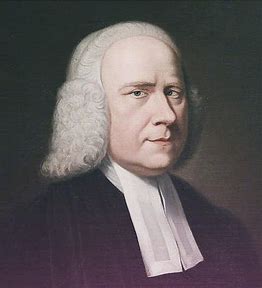  The Second Great Awakening - 1800-1840
	James McGready and Charles Finney

In 1800 America, one in 15 of her
population of 5 million belonged to an
evangelical church. 
By 1850 population grew to 23 million 
while those connected to evangelical 
churches grew nearly tenfold from 350,000 to       3 million church members!
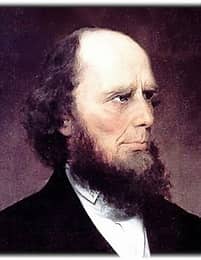  The Great Prayer Meeting Revival - 1857-58
	Jeremiah Lanphier
 Welsh Revivals - 1904-06
	Billy Sunday and the “sawdust trail”
Post-World War 2 Awakenings
	Bill Bright and Billy Graham
 Jesus Movement - Late 1960’s & early 70’s
	Chuck Smith and many Christian Musicians
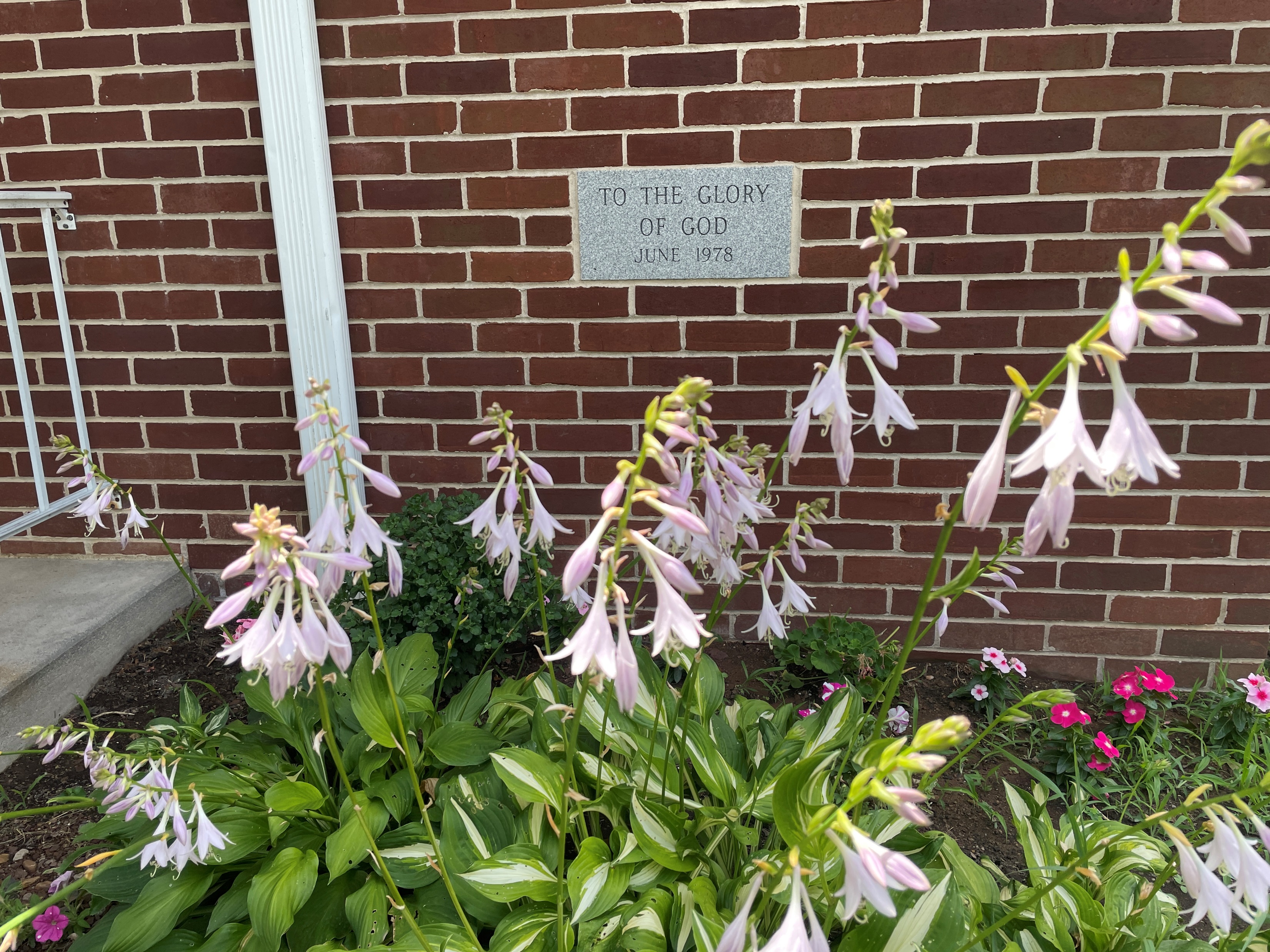 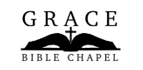 They continued steadfastly 
in the apostles' doctrine …
America the Beautiful  (699)
O beautiful for spacious skies,For amber waves of grain,For purple mountain majestiesAbove the fruited plain!
America! America!God shed His grace on thee,And crown thy good with brotherhoodFrom sea to shining sea!
O beautiful for pilgrim feetWhose stern impassioned stressA thoroughfare for freedom beatAcross the wilderness.
America! America!God mend thine ev'ry flaw,Confirm thy soul in self-control,Thy liberty in law.
O beautiful for heroes provedIn liberating strife,Who more than self their country loved,And mercy more than life.
America! America!May God thy gold refineTill all success be nobleness,And ev'ry gain divine.
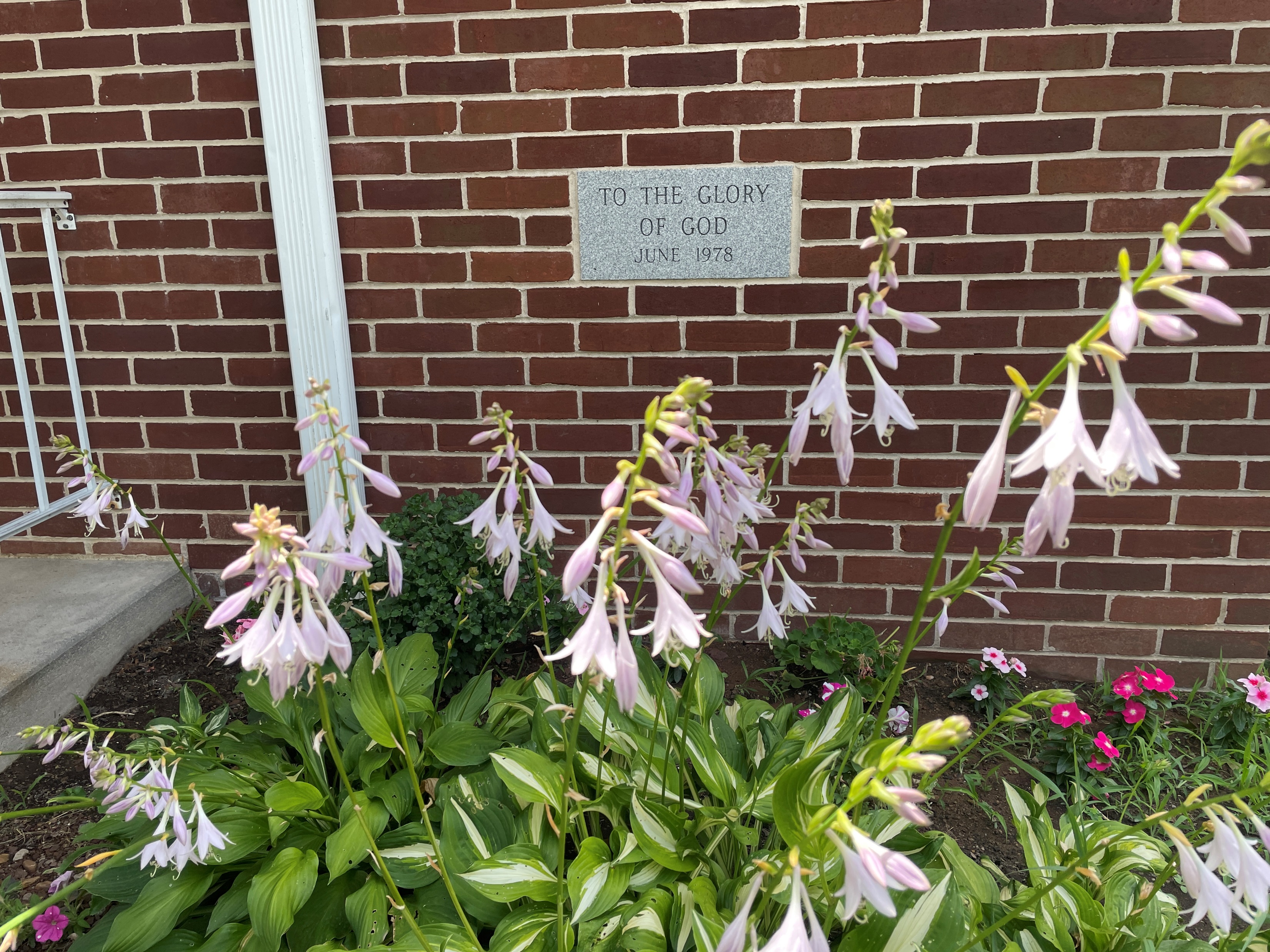 This was the Lord's doing, 
and it is marvelous in our eyes.  Matt 21:42
Welcome